MATERIAL DIDÁCTICO DE GEOGRAFÍA GENERAL   Unidad 3   Profra. Ligia Kamss Paniagua
V U L C A N I S M O
Nombre del alumno (a) _______________________________________________
IDENTIFICA LAS PARTES DEL VOLCÁN, COLOCANDO
 LA LETRA EN EL PARÉNTESIS CORRESPONDIENTE

(   ) Cono volcánico
(   ) Cráter principal
(   ) Cráter secundario o adventicio
(   ) Chimenea o conducto principal
(   ) Chimenea o conducto secundario 
(   ) Estratos ígneos 
      (capas de lava y cenizas)
(   ) Material piroclástico: cenizas, bombas 
(   ) Cámara magmática
(   ) Nube de  gases (fumarola)
(   ) Lava
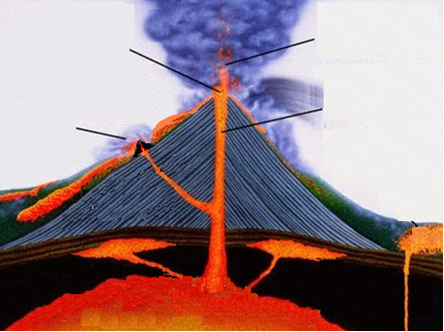 O
L
E
H
M
A
K
F
B
C
PRINCIPALES VOLCANES DE MÉXICO
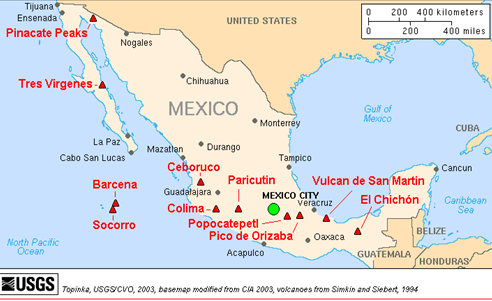 D
ANOTA LOS VOLCANES DEL MAPA   E INVESTIGA
LAS PRINCIPALES CARACTERÍSTICAS EN TU CUADERNO 

          NOMBRE                                  
1.____________________  
2.____________________   
3.____________________   
4. ____________________   
5. ____________________   
6. ____________________   
7. ____________________   
8. ____________________   
9. ____________________   
10. ____________________  
11. ____________________